Tiết 3 bài 4
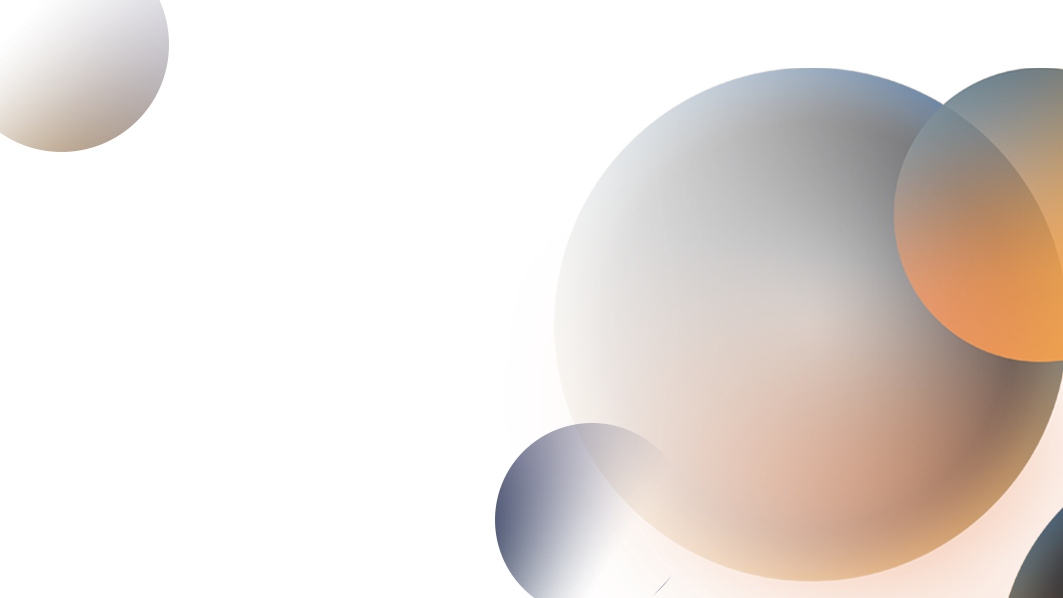 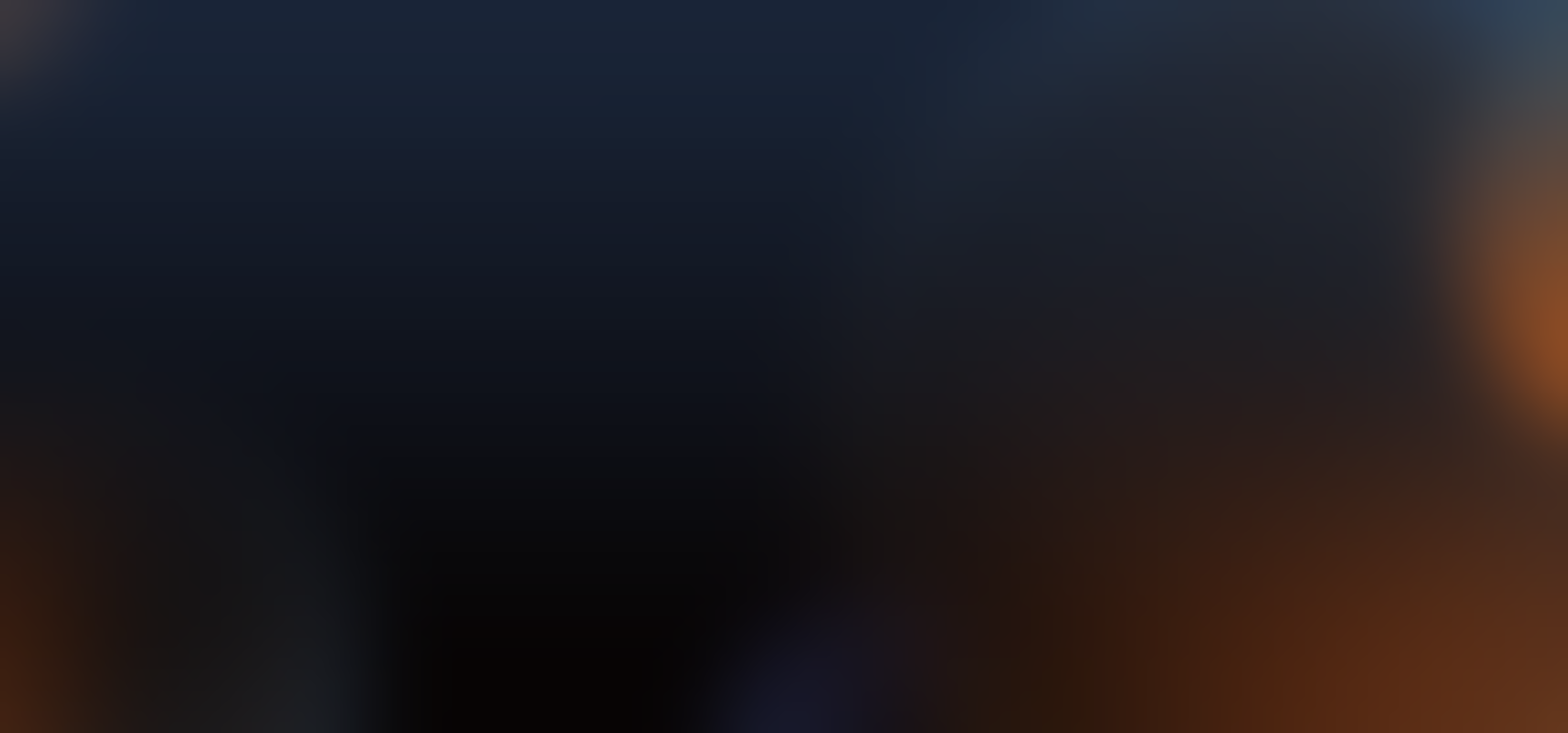 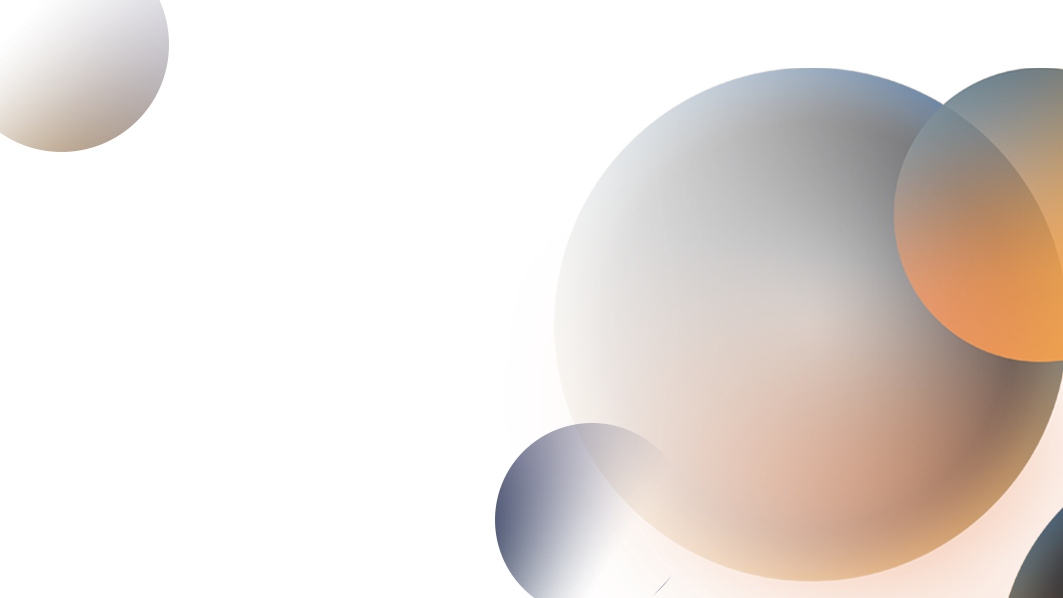 CẤU TẠO BẢNG TUẦN HOÀN CÁC NGUYÊN TỐ HÓA HỌC
II.
3. Nhóm
IA
VIIIA
H
He
VIIA
IVA
VA
VIA
IIIA
IIA
Li
Be
B
C
N
O
F
Ne
Na
Mg
Al
Si
P
S
Cl
Ar
VIIB
VIIIB
VIB
IVB
VB
IIB
IIIB
IB
K
Ca
Sc
Ti
V
Cr
Mn
Fe
Co
Ni
Cu
Zn
Ga
Ge
As
Se
Br
Kr
Rb
Sr
Y
Zr
Nb
Mo
Tc
Ru
Rh
Pd
Ag
Cd
In
Sn
Sb
Te
I
Xe
Cs
Ba
Hf
Ta
W
Re
Os
Ir
Pt
Au
Hg
TI
Pb
Bi
Po
Rn
At
*
Fr
Ra
**
Rf
Db
Sg
Bh
Hs
Mt
Ds
Rg
Cn
Nh
FI
Mc
Lv
Og
Ts
La
Ce
Pr
Nd
Pm
Sm
Eu
Gd
Tb
Dy
Ho
Er
Tm
Lu
Yb
* Lanthanides
Ac
Th
Pa
U
Np
Pu
Am
Cm
Bk
Cf
Es
Fm
Md
Lr
No
** Actinides
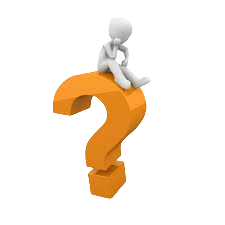 Phiếu học tập 1
- Quan sát mô hình nguyên tử electron trong bảng đã xếp (ở tiết học trước)
   + So sánh số electron lớp ngoài cùng của nguyên tử các nguyên tố cùng một nhóm A
   + Mối liên hệ giữa STT nhóm A với số electron lớp ngoài cùng
   + Sự biến đổi về điện tích hạt nhân của nguyên tử các nguyên tố trong nhóm.
- Các nguyên tố trong cùng một nhóm có số e lớp ngoài cùng bằng nhau
- STT nhóm A = số e lớp ngoài cùng
- Trong nhóm, từ trên xuống dưới điện tích hạt nhân tăng dần
[Speaker Notes: 1.
- Al thuộc nhóm IIIA => Al có 3 electron ở lớp ngoài cùng
- S thuộc nhóm VIA => S có 6 electron ở lớp ngoài cùng
2.
- Beryllium thuộc chu kì 2 nhóm IIA
=> Có nguyên tố Magnesium thuộc chu kì 3 nhóm IIA (cùng nhóm với nguyên tố beryllium)]
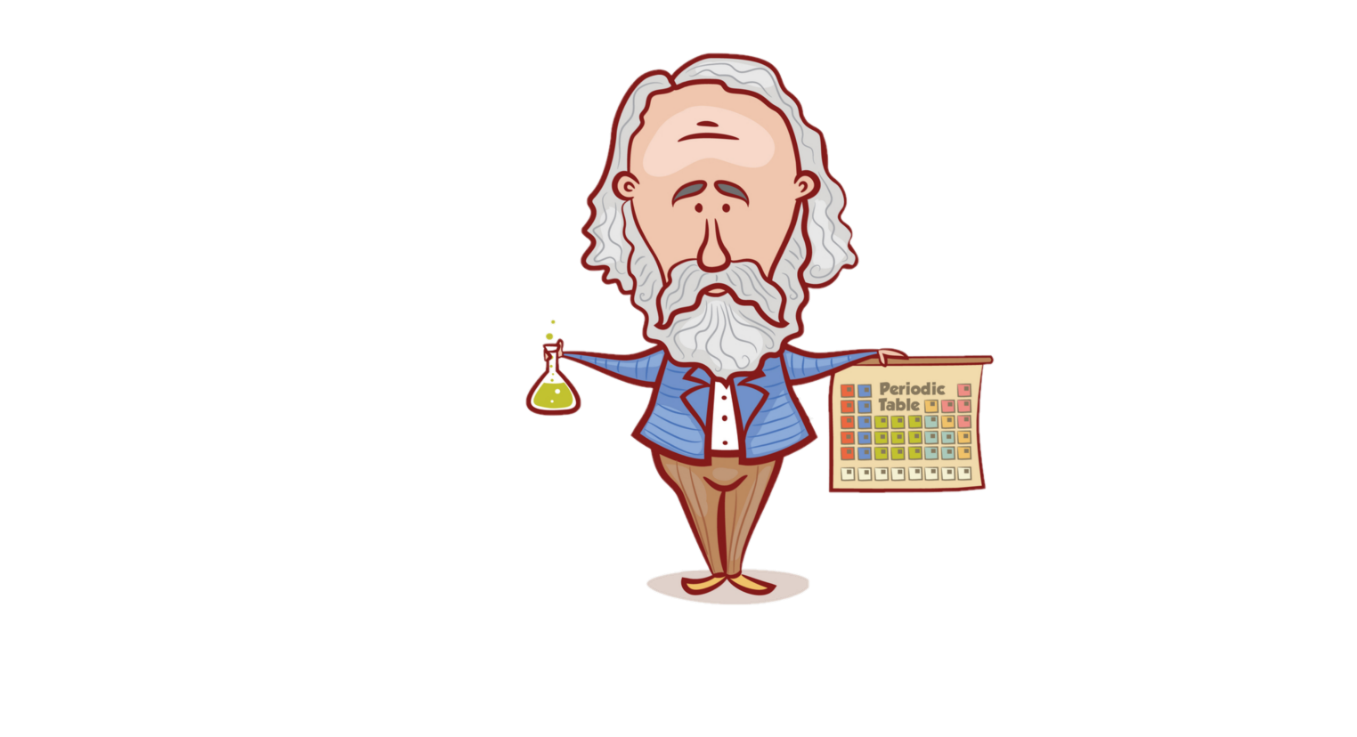 Bảng tuần hoàn
nguyên tố hóa học
Dimitri Mendeleev
H
He
Li
Be
B
C
N
O
F
Ne
Na
Mg
Al
Si
P
S
Cl
Ar
K
Ca
Sc
Ti
V
Cr
Mn
Fe
Co
Ni
Cu
Zn
Ga
Ge
As
Se
Br
Kr
Rb
Sr
Y
Zr
Nb
Mo
Tc
Ru
Rh
Pd
Ag
Cd
In
Sn
Sb
Te
I
Xe
Cs
Ba
Hf
Ta
W
Re
Os
Ir
Pt
Au
Hg
TI
Pb
Bi
Po
Rn
At
*
Fr
Ra
**
Rf
Db
Sg
Bh
Hs
Mt
Ds
Rg
Cn
Nh
FI
Mc
Lv
Og
Ts
La
Ce
Pr
Nd
Pm
Sm
Eu
Gd
Tb
Dy
Ho
Er
Tm
Lu
Yb
* Lanthanides
Ac
Th
Pa
U
Np
Pu
Am
Cm
Bk
Cf
Es
Fm
Md
Lr
No
** Actinides
H
He
Nhóm IA – KIM LOẠI ĐIỂN HÌNH (TRỪ H)
Li
Be
B
C
N
O
F
Ne
Nhóm kim loại kiềm
Na
Mg
Al
Si
P
S
Cl
Ar
K
Ca
Sc
Ti
V
Cr
Mn
Fe
Co
Ni
Cu
Zn
Ga
Ge
As
Se
Br
Kr
Rb
Sr
Y
Zr
Nb
Mo
Tc
Ru
Rh
Pd
Ag
Cd
In
Sn
Sb
Te
I
Xe
Cs
Ba
Hf
Ta
W
Re
Os
Ir
Pt
Au
Hg
TI
Pb
Bi
Po
Rn
At
*
Fr
Ra
**
Rf
Db
Sg
Bh
Hs
Mt
Ds
Rg
Cn
Nh
FI
Mc
Lv
Og
Ts
La
Ce
Pr
Nd
Pm
Sm
Eu
Gd
Tb
Dy
Ho
Er
Tm
Lu
Yb
* Lanthanides
Ac
Th
Pa
U
Np
Pu
Am
Cm
Bk
Cf
Es
Fm
Md
Lr
No
** Actinides
H
He
Nhóm IIA – Kim loại kiềm thổ
Li
Be
B
C
N
O
F
Ne
Na
Mg
Al
Si
P
S
Cl
Ar
K
Ca
Sc
Ti
V
Cr
Mn
Fe
Co
Ni
Cu
Zn
Ga
Ge
As
Se
Br
Kr
Rb
Sr
Y
Zr
Nb
Mo
Tc
Ru
Rh
Pd
Ag
Cd
In
Sn
Sb
Te
I
Xe
Cs
Ba
Hf
Ta
W
Re
Os
Ir
Pt
Au
Hg
TI
Pb
Bi
Po
Rn
At
*
Fr
Ra
**
Rf
Db
Sg
Bh
Hs
Mt
Ds
Rg
Cn
Nh
FI
Mc
Lv
Og
Ts
La
Ce
Pr
Nd
Pm
Sm
Eu
Gd
Tb
Dy
Ho
Er
Tm
Lu
Yb
* Lanthanides
Ac
Th
Pa
U
Np
Pu
Am
Cm
Bk
Cf
Es
Fm
Md
Lr
No
** Actinides
H
He
Nhóm IIIA
Li
Be
B
C
N
O
F
Ne
Na
Mg
Al
Si
P
S
Cl
Ar
K
Ca
Sc
Ti
V
Cr
Mn
Fe
Co
Ni
Cu
Zn
Ga
Ge
As
Se
Br
Kr
Rb
Sr
Y
Zr
Nb
Mo
Tc
Ru
Rh
Pd
Ag
Cd
In
Sn
Sb
Te
I
Xe
Cs
Ba
Hf
Ta
W
Re
Os
Ir
Pt
Au
Hg
TI
Pb
Bi
Po
Rn
At
*
Fr
Ra
**
Rf
Db
Sg
Bh
Hs
Mt
Ds
Rg
Cn
Nh
FI
Mc
Lv
Og
Ts
La
Ce
Pr
Nd
Pm
Sm
Eu
Gd
Tb
Dy
Ho
Er
Tm
Lu
Yb
* Lanthanides
Ac
Th
Pa
U
Np
Pu
Am
Cm
Bk
Cf
Es
Fm
Md
Lr
No
** Actinides
H
He
Nhóm IVA
Li
Be
B
C
N
O
F
Ne
Na
Mg
Al
Si
P
S
Cl
Ar
K
Ca
Sc
Ti
V
Cr
Mn
Fe
Co
Ni
Cu
Zn
Ga
Ge
As
Se
Br
Kr
Rb
Sr
Y
Zr
Nb
Mo
Tc
Ru
Rh
Pd
Ag
Cd
In
Sn
Sb
Te
I
Xe
Cs
Ba
Hf
Ta
W
Re
Os
Ir
Pt
Au
Hg
TI
Pb
Bi
Po
Rn
At
*
Fr
Ra
**
Rf
Db
Sg
Bh
Hs
Mt
Ds
Rg
Cn
Nh
FI
Mc
Lv
Og
Ts
La
Ce
Pr
Nd
Pm
Sm
Eu
Gd
Tb
Dy
Ho
Er
Tm
Lu
Yb
* Lanthanides
Ac
Th
Pa
U
Np
Pu
Am
Cm
Bk
Cf
Es
Fm
Md
Lr
No
** Actinides
H
He
Nhóm VA
Li
Be
B
C
N
O
F
Ne
Na
Mg
Al
Si
P
S
Cl
Ar
K
Ca
Sc
Ti
V
Cr
Mn
Fe
Co
Ni
Cu
Zn
Ga
Ge
As
Se
Br
Kr
Rb
Sr
Y
Zr
Nb
Mo
Tc
Ru
Rh
Pd
Ag
Cd
In
Sn
Sb
Te
I
Xe
Cs
Ba
Hf
Ta
W
Re
Os
Ir
Pt
Au
Hg
TI
Pb
Bi
Po
Rn
At
*
Fr
Ra
**
Rf
Db
Sg
Bh
Hs
Mt
Ds
Rg
Cn
Nh
FI
Mc
Lv
Og
Ts
La
Ce
Pr
Nd
Pm
Sm
Eu
Gd
Tb
Dy
Ho
Er
Tm
Lu
Yb
* Lanthanides
Ac
Th
Pa
U
Np
Pu
Am
Cm
Bk
Cf
Es
Fm
Md
Lr
No
** Actinides
H
He
Nhóm VIA
Li
Be
B
C
N
O
F
Ne
Na
Mg
Al
Si
P
S
Cl
Ar
K
Ca
Sc
Ti
V
Cr
Mn
Fe
Co
Ni
Cu
Zn
Ga
Ge
As
Se
Br
Kr
Rb
Sr
Y
Zr
Nb
Mo
Tc
Ru
Rh
Pd
Ag
Cd
In
Sn
Sb
Te
I
Xe
Cs
Ba
Hf
Ta
W
Re
Os
Ir
Pt
Au
Hg
TI
Pb
Bi
Po
Rn
At
*
Fr
Ra
**
Rf
Db
Sg
Bh
Hs
Mt
Ds
Rg
Cn
Nh
FI
Mc
Lv
Og
Ts
La
Ce
Pr
Nd
Pm
Sm
Eu
Gd
Tb
Dy
Ho
Er
Tm
Lu
Yb
* Lanthanides
Ac
Th
Pa
U
Np
Pu
Am
Cm
Bk
Cf
Es
Fm
Md
Lr
No
** Actinides
H
He
Nhóm VIIA -  PHI KIM ĐIỂN HÌNH (Trừ Ts)
Li
Be
B
C
N
O
F
Ne
Nhóm halogen
Na
Mg
Al
Si
P
S
Cl
Ar
K
Ca
Sc
Ti
V
Cr
Mn
Fe
Co
Ni
Cu
Zn
Ga
Ge
As
Se
Br
Kr
Rb
Sr
Y
Zr
Nb
Mo
Tc
Ru
Rh
Pd
Ag
Cd
In
Sn
Sb
Te
I
Xe
Cs
Ba
Hf
Ta
W
Re
Os
Ir
Pt
Au
Hg
TI
Pb
Bi
Po
Rn
At
*
Fr
Ra
**
Rf
Db
Sg
Bh
Hs
Mt
Ds
Rg
Cn
Nh
FI
Mc
Lv
Og
Ts
La
Ce
Pr
Nd
Pm
Sm
Eu
Gd
Tb
Dy
Ho
Er
Tm
Lu
Yb
* Lanthanides
Ac
Th
Pa
U
Np
Pu
Am
Cm
Bk
Cf
Es
Fm
Md
Lr
No
** Actinides
H
He
Nhóm VIIIA
Li
Be
B
C
N
O
F
Ne
Nhóm khí hiếm
Na
Mg
Al
Si
P
S
Cl
Ar
K
Ca
Sc
Ti
V
Cr
Mn
Fe
Co
Ni
Cu
Zn
Ga
Ge
As
Se
Br
Kr
Rb
Sr
Y
Zr
Nb
Mo
Tc
Ru
Rh
Pd
Ag
Cd
In
Sn
Sb
Te
I
Xe
Cs
Ba
Hf
Ta
W
Re
Os
Ir
Pt
Au
Hg
TI
Pb
Bi
Po
Rn
At
*
Fr
Ra
**
Rf
Db
Sg
Bh
Hs
Mt
Ds
Rg
Cn
Nh
FI
Mc
Lv
Og
Ts
La
Ce
Pr
Nd
Pm
Sm
Eu
Gd
Tb
Dy
Ho
Er
Tm
Lu
Yb
* Lanthanides
Ac
Th
Pa
U
Np
Pu
Am
Cm
Bk
Cf
Es
Fm
Md
Lr
No
** Actinides
VIA
IA
VIIIA
IIA
VIIA
VIIB
VA
IVA
IIIB
IIIA
VIIIB
VIB
IVB
VB
IIB
IB
H
He
Li
Be
B
C
N
O
F
Ne
Na
Mg
Al
Si
P
S
Cl
Ar
K
Ca
Sc
Ti
V
Cr
Mn
Fe
Co
Ni
Cu
Zn
Ga
Ge
As
Se
Br
Kr
Rb
Sr
Y
Zr
Nb
Mo
Tc
Ru
Rh
Pd
Ag
Cd
In
Sn
Sb
Te
I
Xe
Cs
Ba
Hf
Ta
W
Re
Os
Ir
Pt
Au
Hg
TI
Pb
Bi
Po
Rn
At
*
Fr
Ra
**
Rf
Db
Sg
Bh
Hs
Mt
Ds
Rg
Cn
Nh
FI
Mc
Lv
Og
Ts
La
Ce
Pr
Nd
Pm
Sm
Eu
Gd
Tb
Dy
Ho
Er
Tm
Lu
Yb
* Lanthanides
Ac
Th
Pa
U
Np
Pu
Am
Cm
Bk
Cf
Es
Fm
Md
Lr
No
** Actinides
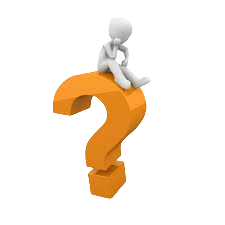 Sử dụng bảng tuần hoàn, hãy cho biết:
1. Số electron lớp ngoài cùng của nguyên tử hai nguyên tố Al và S. Giải thích
Al thuộc nhóm IIIA  3e lớp ngoài cùng
S thuộc nhóm VIA  6e lớp ngoài cùng
Vì: STT nhóm A = Số e lớp ngoài cùng
2. Hãy kể tên nguyên tố thuộc chu kì nhỏ và cùng nhóm với nguyên tố beryllium
Beryllium thuộc nhóm IIA, chu kì 2
 Nguyên tố thuộc chu kì nhỏ, nhóm IIA còn có Magnesium
[Speaker Notes: 1.
- Al thuộc nhóm IIIA => Al có 3 electron ở lớp ngoài cùng
- S thuộc nhóm VIA => S có 6 electron ở lớp ngoài cùng
2.
- Beryllium thuộc chu kì 2 nhóm IIA
=> Có nguyên tố Magnesium thuộc chu kì 3 nhóm IIA (cùng nhóm với nguyên tố beryllium)]
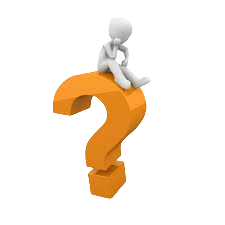 Vận dụng, mở rộng
Cho Al (Z=13); F (Z=9). Nêu vị trí của Al và F trong BTH. Giải thích
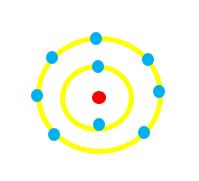 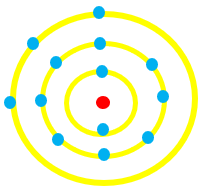 [Speaker Notes: 1.
- Al thuộc nhóm IIIA => Al có 3 electron ở lớp ngoài cùng
- S thuộc nhóm VIA => S có 6 electron ở lớp ngoài cùng
2.
- Beryllium thuộc chu kì 2 nhóm IIA
=> Có nguyên tố Magnesium thuộc chu kì 3 nhóm IIA (cùng nhóm với nguyên tố beryllium)]
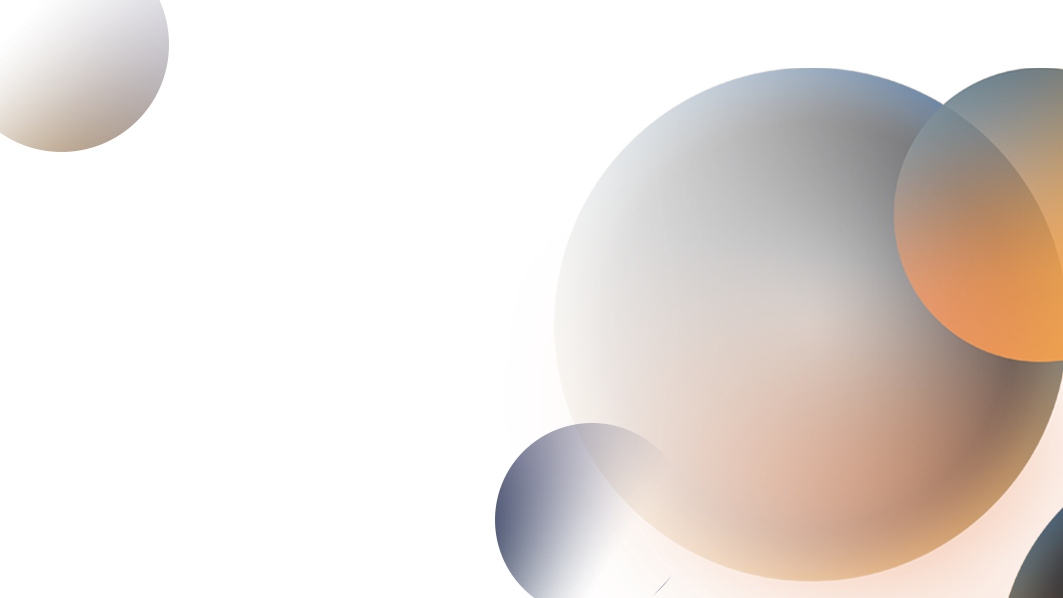 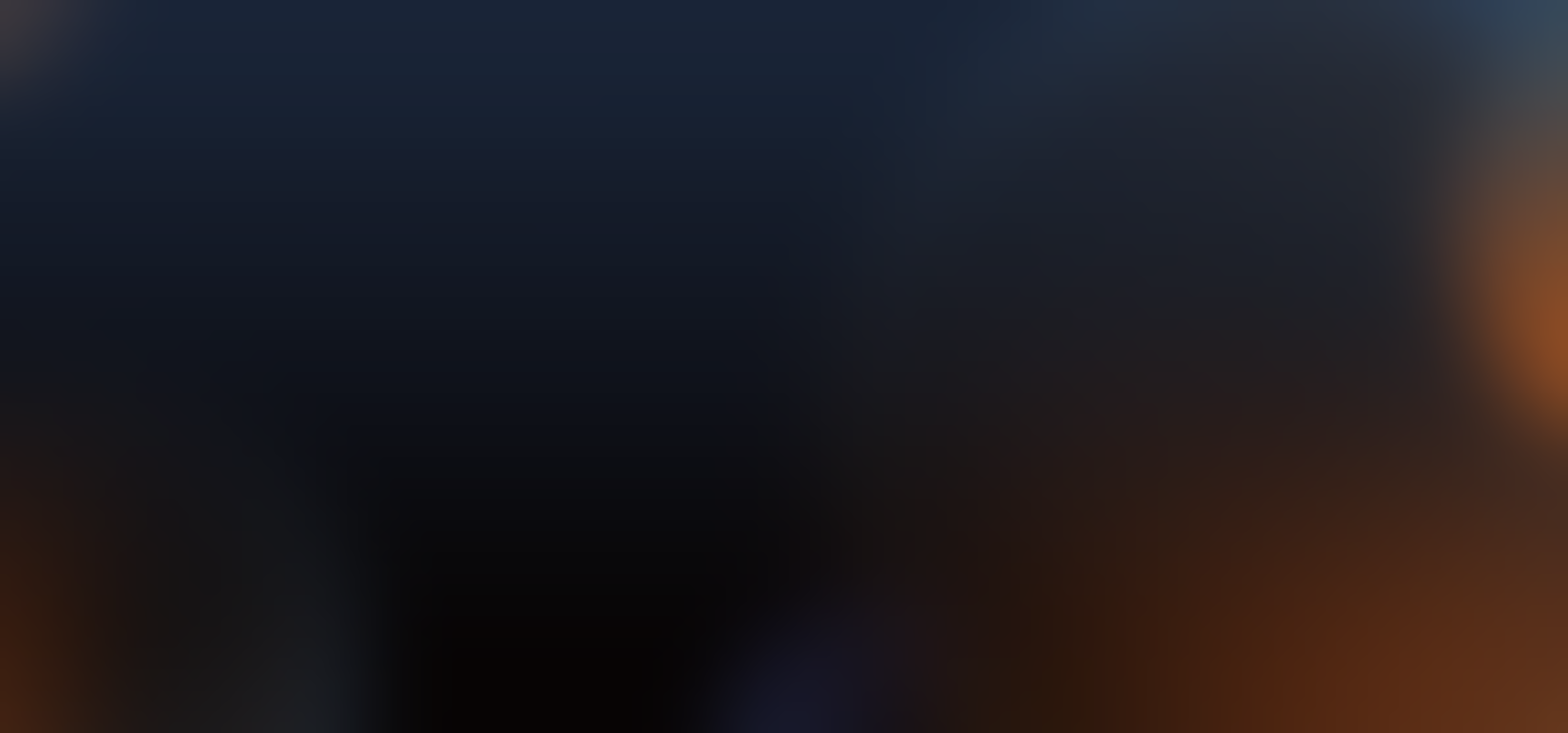 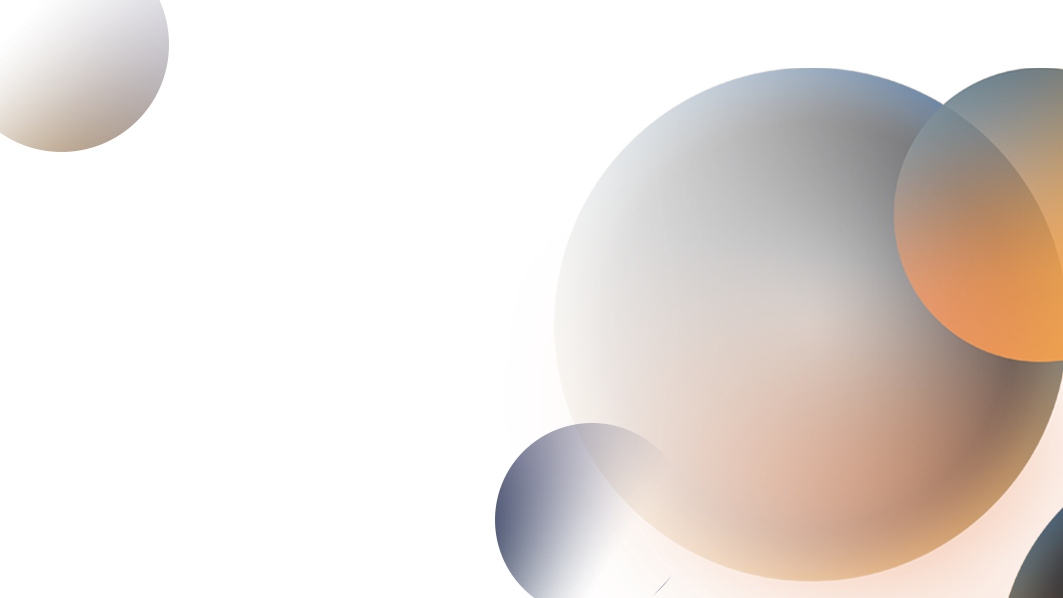 Thanks you !!!